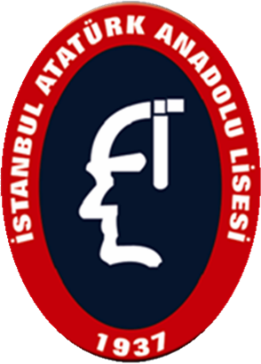 İSTANBUL ATATÜRK ANADOLU LİSESİ MÜDÜRLÜĞÜ
2022 YKS
YÜKSEKÖĞRETİM 
KURUMLARI SINAVI
İSTANBUL ATATÜRK ANADOLU LİSESİ REHBERLİK SERVİSİ
ŞUBAT 2022
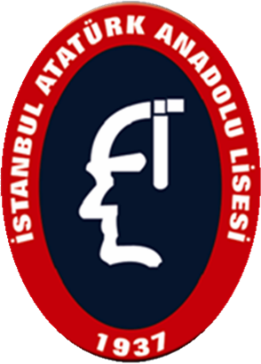 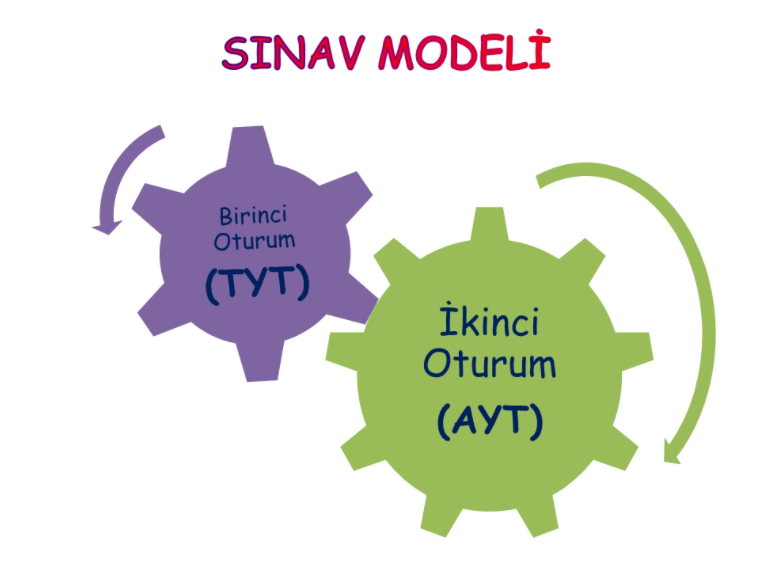 İSTANBUL ATATÜRK ANADOLU LİSESİ REHBERLİK SERVİSİ
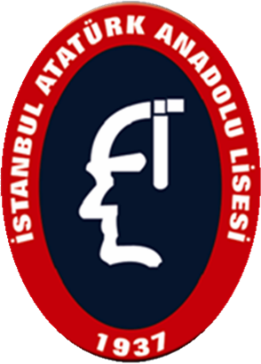 SINAV TAKVİMİ
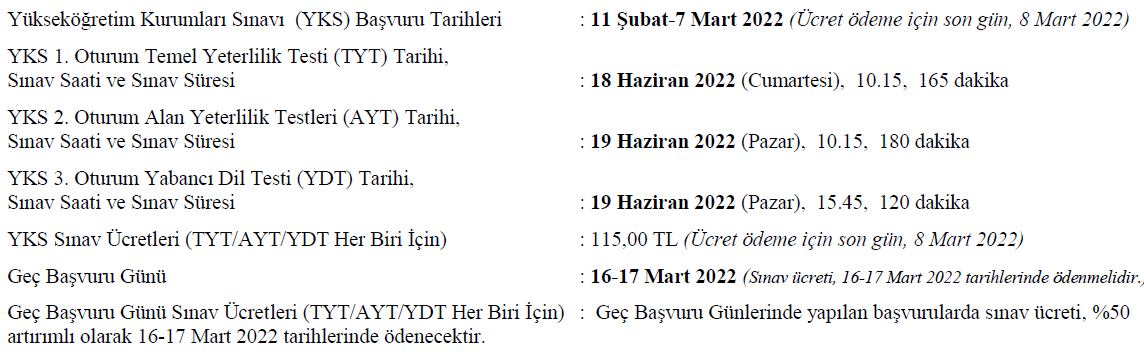 İSTANBUL ATATÜRK ANADOLU LİSESİ REHBERLİK SERVİSİ
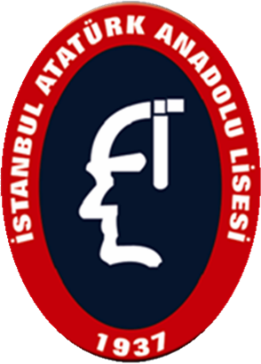 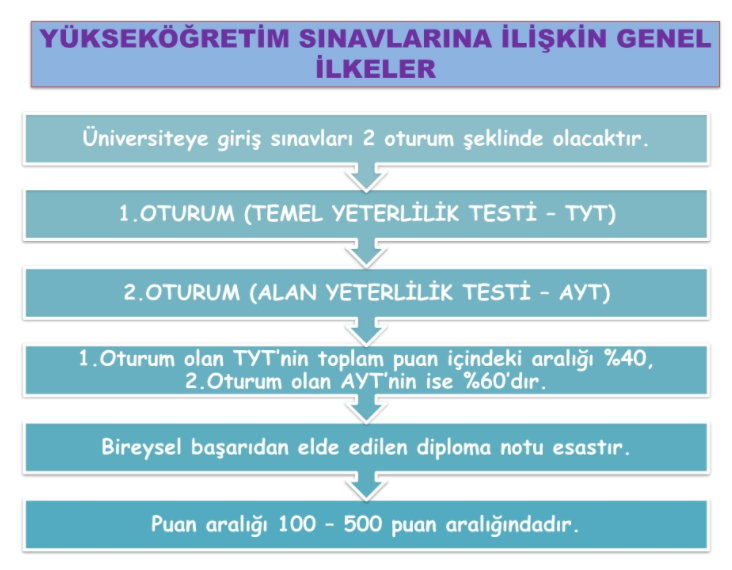 İSTANBUL ATATÜRK ANADOLU LİSESİ REHBERLİK SERVİSİ
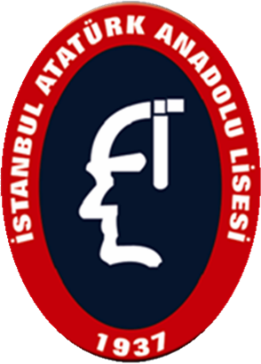 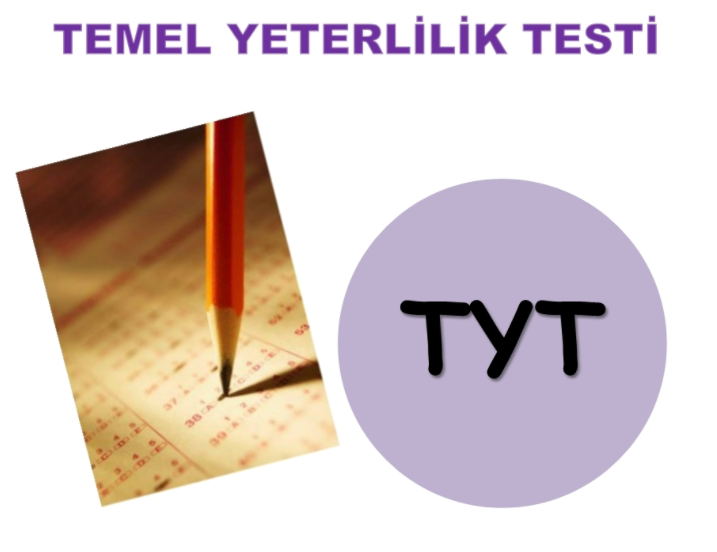 İSTANBUL ATATÜRK ANADOLU LİSESİ REHBERLİK SERVİSİ
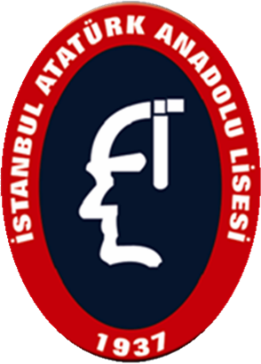 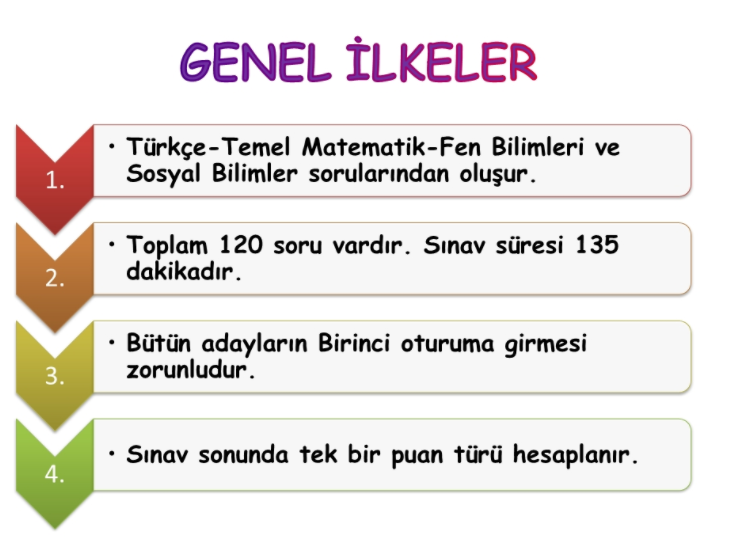 165
İSTANBUL ATATÜRK ANADOLU LİSESİ REHBERLİK SERVİSİ
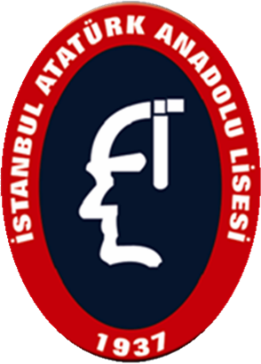 TYT (Testler ve Kapsamları)
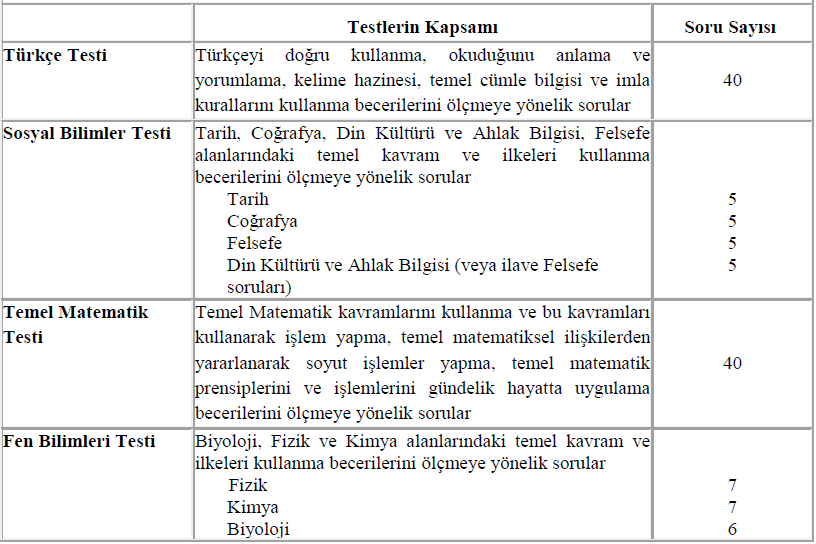 İSTANBUL ATATÜRK ANADOLU LİSESİ REHBERLİK SERVİSİ
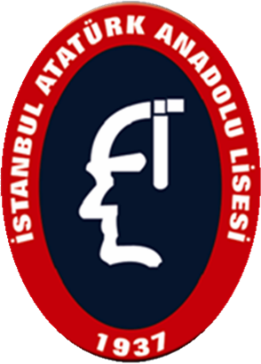 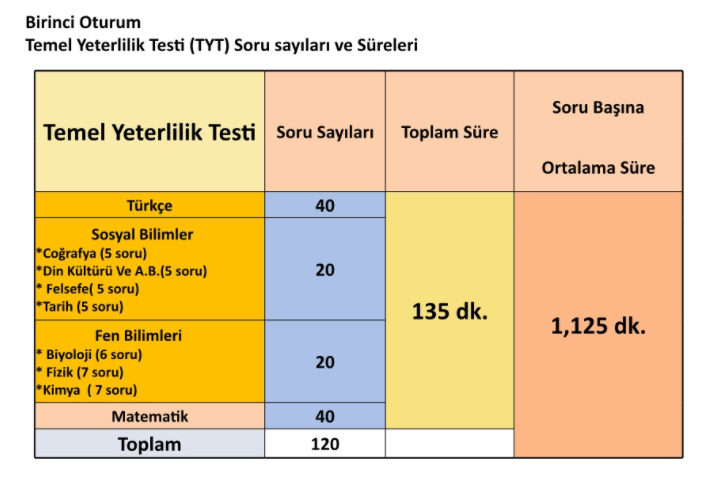 165 dakika
1,375 dakika
İSTANBUL ATATÜRK ANADOLU LİSESİ REHBERLİK SERVİSİ
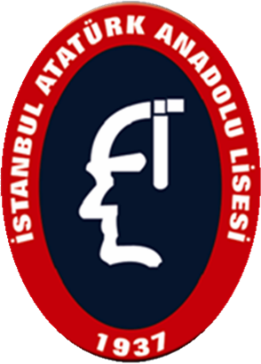 TYT Puan Türünün Hesaplanmasında Testlerin Ağırlıkları (%)
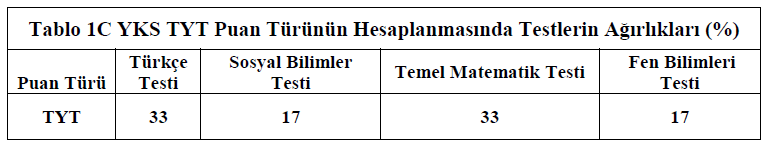 İSTANBUL ATATÜRK ANADOLU LİSESİ REHBERLİK SERVİSİ
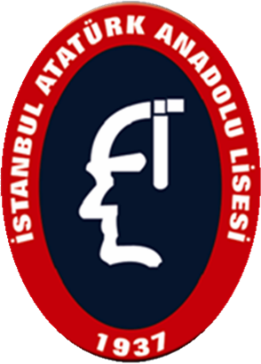 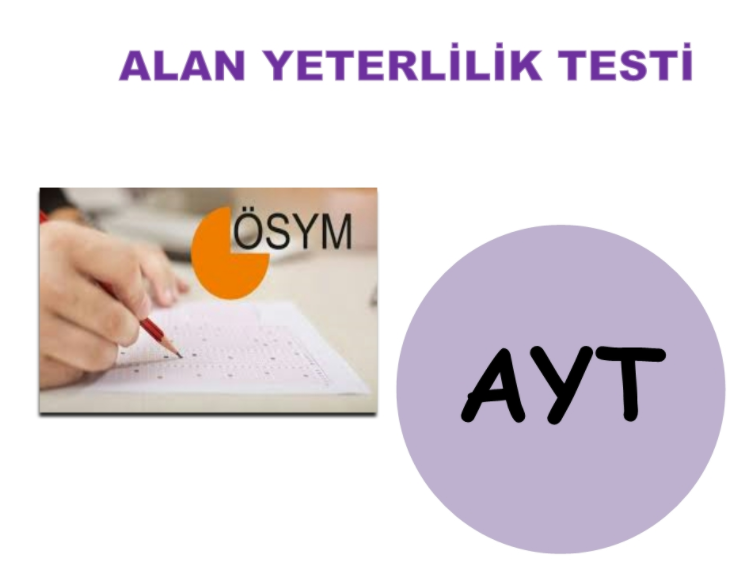 İSTANBUL ATATÜRK ANADOLU LİSESİ REHBERLİK SERVİSİ
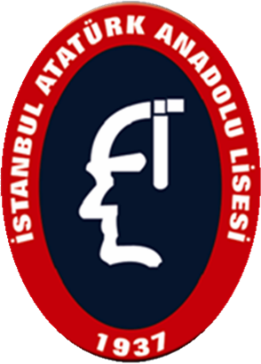 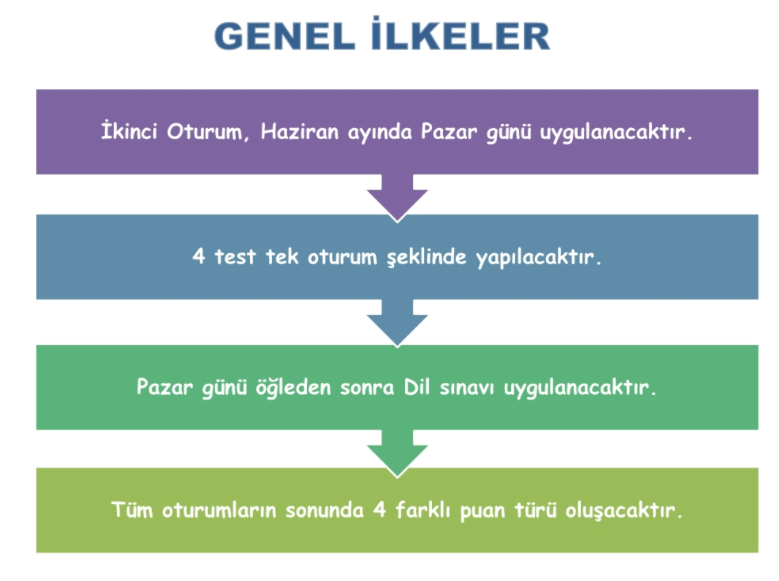 İkinci Oturum, 19 Haziran 2022 Pazar günü uygulanacaktır.
İSTANBUL ATATÜRK ANADOLU LİSESİ REHBERLİK SERVİSİ
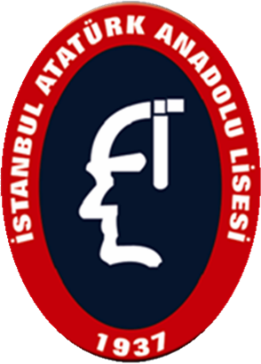 AYT (Testler ve Kapsamları)
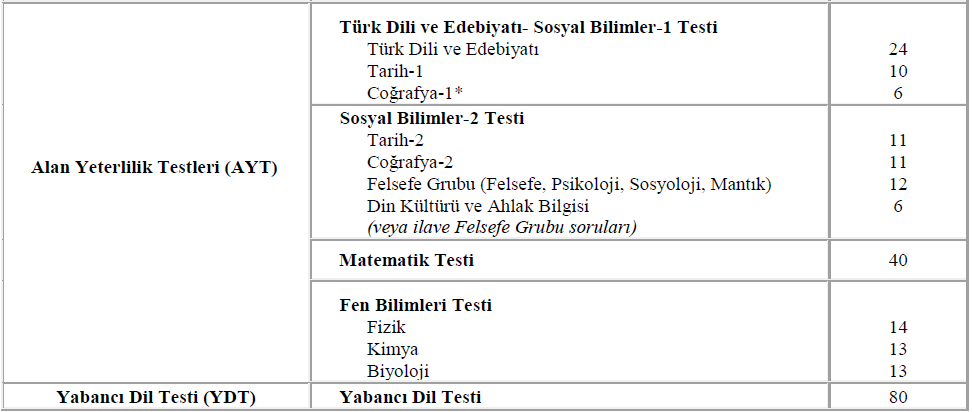 İSTANBUL ATATÜRK ANADOLU LİSESİ REHBERLİK SERVİSİ
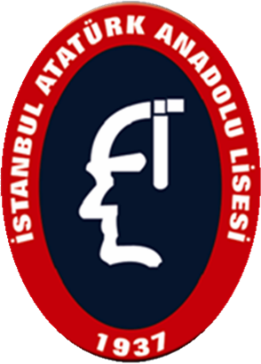 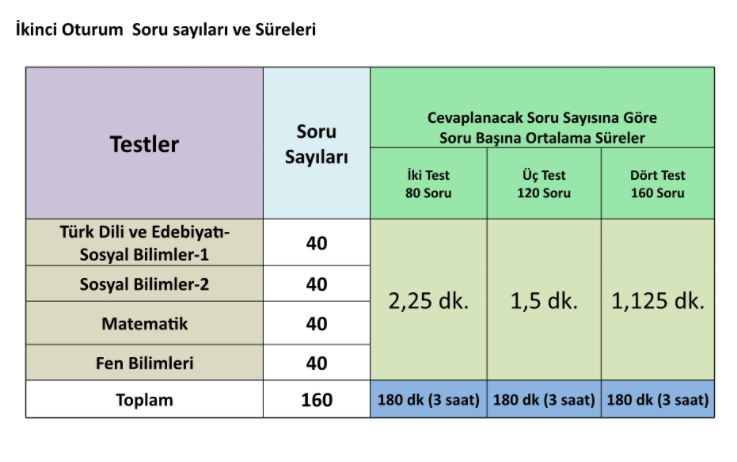 İSTANBUL ATATÜRK ANADOLU LİSESİ REHBERLİK SERVİSİ
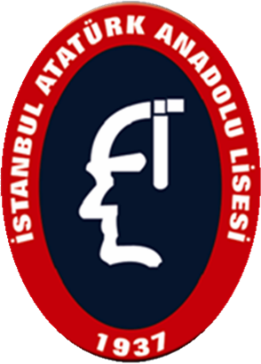 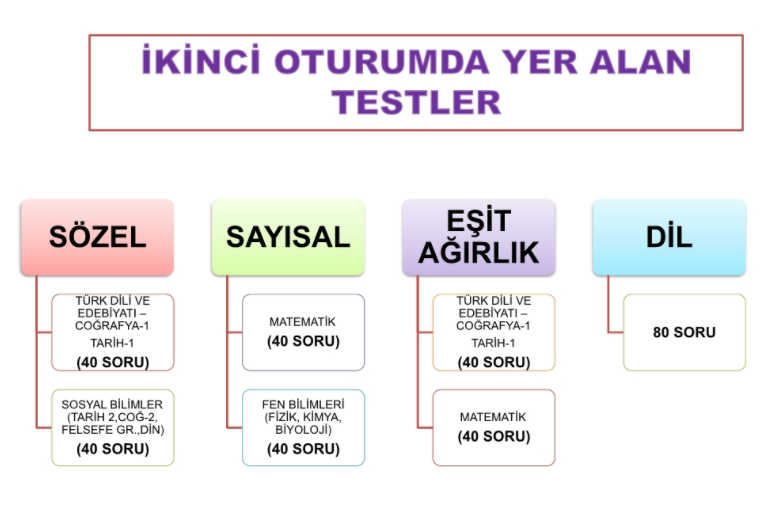 İSTANBUL ATATÜRK ANADOLU LİSESİ REHBERLİK SERVİSİ
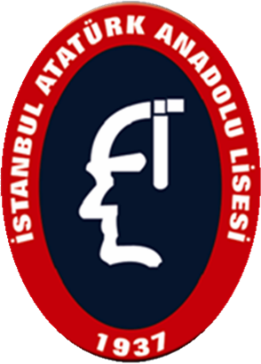 YKS SAY Puan Türünün Hesaplanmasında Testlerin Ağırlıkları (%)
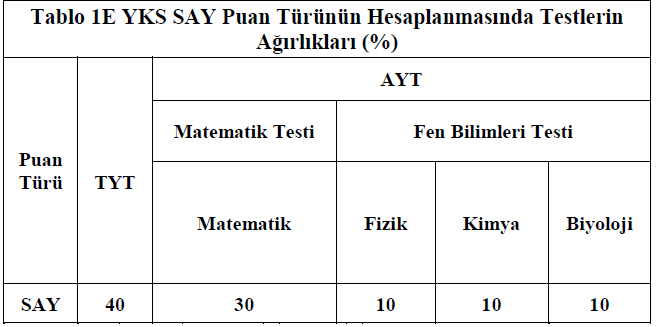 İSTANBUL ATATÜRK ANADOLU LİSESİ REHBERLİK SERVİSİ
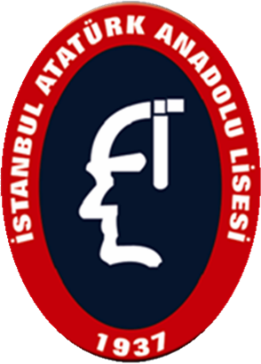 YKS EA Puan Türünün Hesaplanmasında Testlerin Ağırlıkları (%)
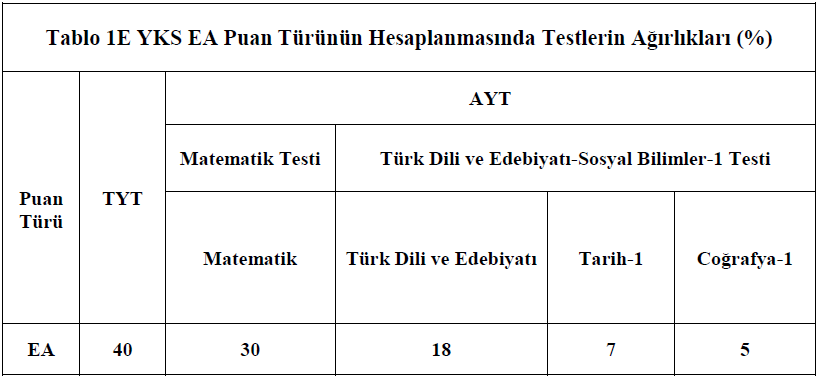 İSTANBUL ATATÜRK ANADOLU LİSESİ REHBERLİK SERVİSİ
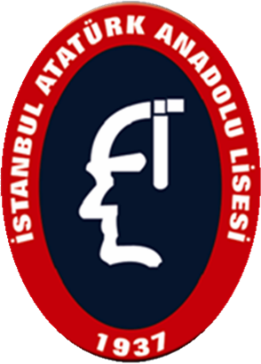 YKS SÖZ Puan Türünün Hesaplanmasında Testlerin Ağırlıkları (%)
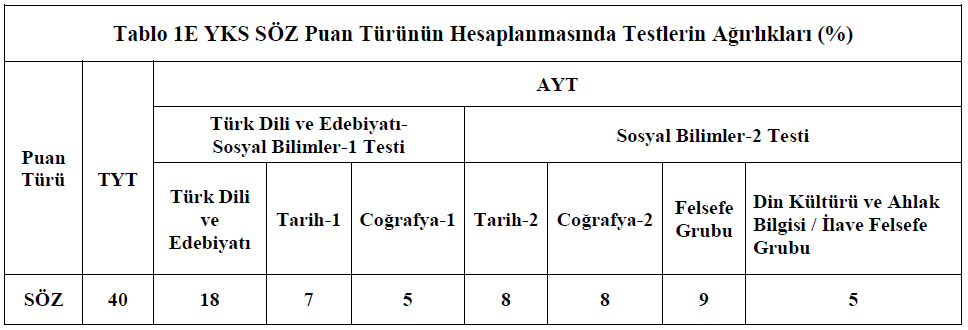 İSTANBUL ATATÜRK ANADOLU LİSESİ REHBERLİK SERVİSİ
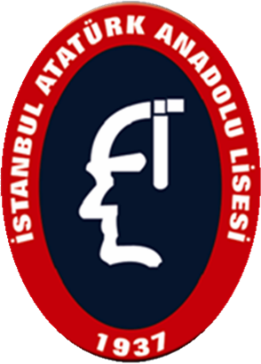 YKS DİL Puan Türünün Hesaplanmasında Testlerin Ağırlıkları (%)
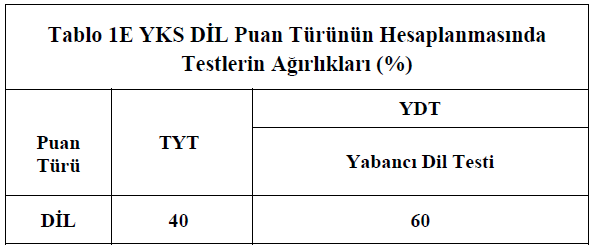 İSTANBUL ATATÜRK ANADOLU LİSESİ REHBERLİK SERVİSİ
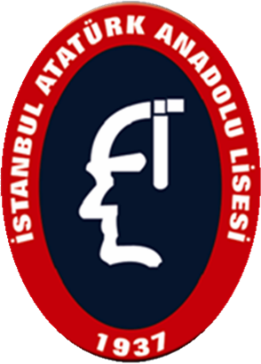 Yükseköğretim Programlarına Başvurabilmek İçin En Az Kaç Puan Almak Gerekir?
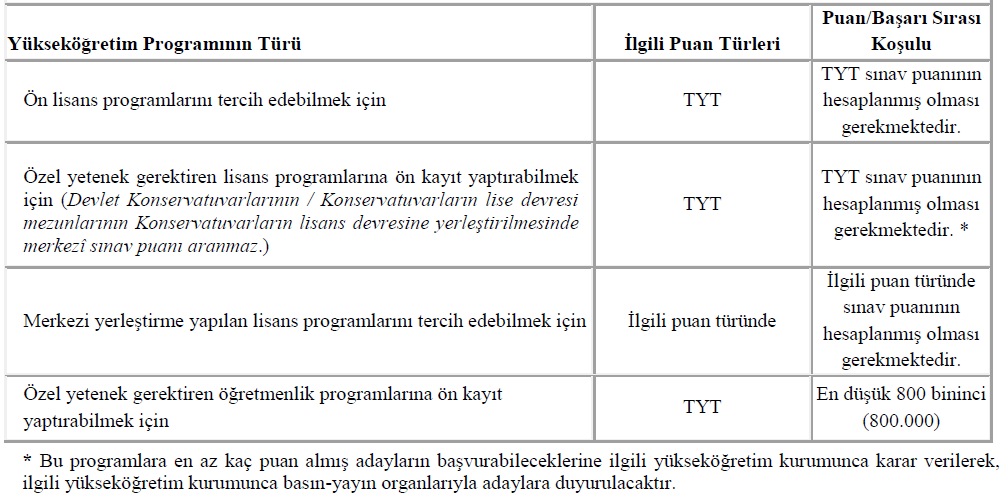 İSTANBUL ATATÜRK ANADOLU LİSESİ REHBERLİK SERVİSİ
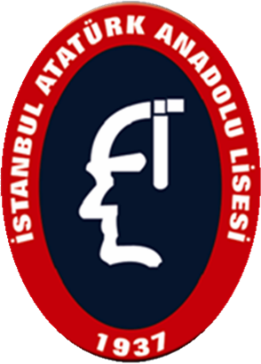 TYT VE AYT PUAN HESAPLAMA KOŞULU
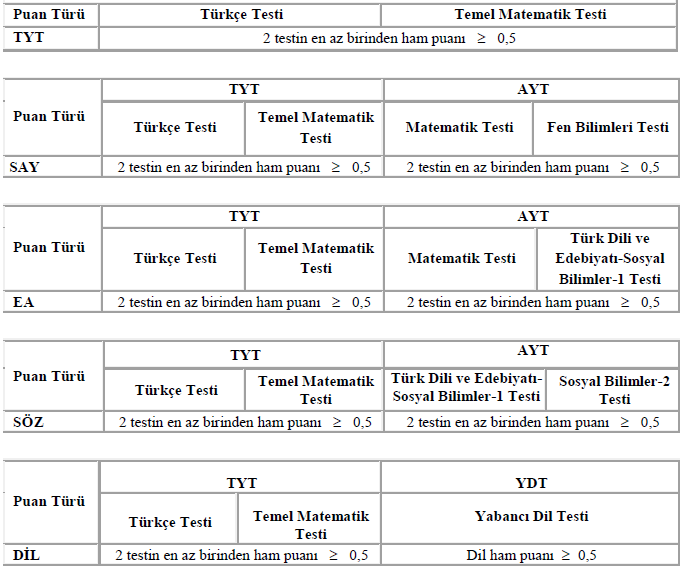 İSTANBUL ATATÜRK ANADOLU LİSESİ REHBERLİK SERVİSİ
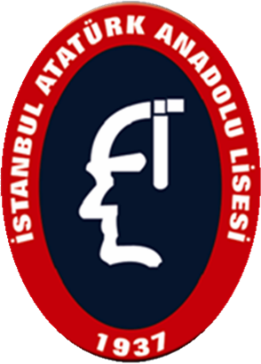 Hukuk, Mimarlık, Mühendislik, Tıp, Öğretmenlik, Diş Hekimliği, Eczacılık Programlarına Başvurabilmek İçin En Düşük Başarı Sırası Nedir?
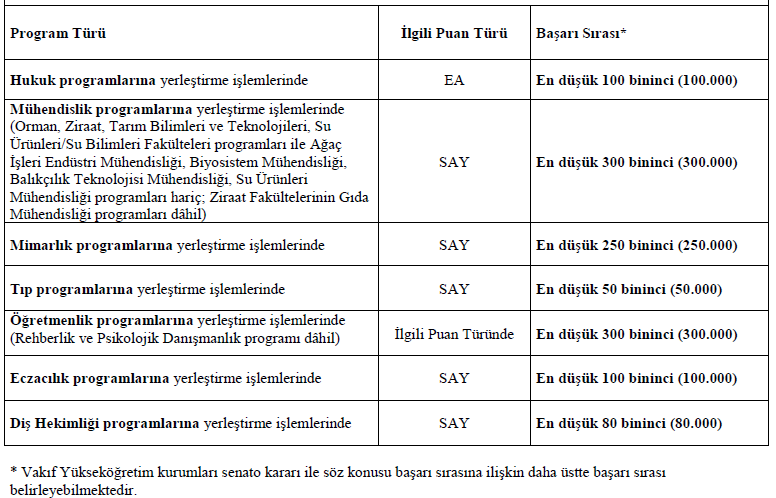 İSTANBUL ATATÜRK ANADOLU LİSESİ REHBERLİK SERVİSİ
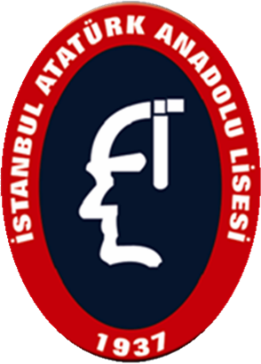 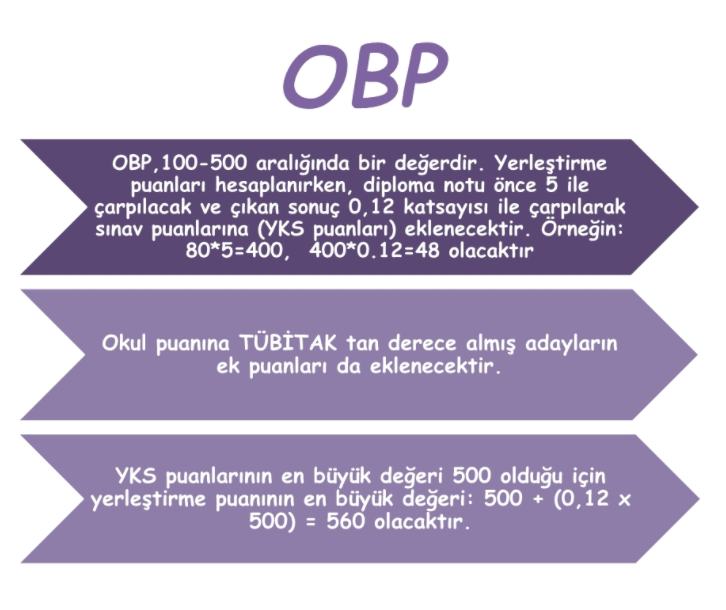 İSTANBUL ATATÜRK ANADOLU LİSESİ REHBERLİK SERVİSİ
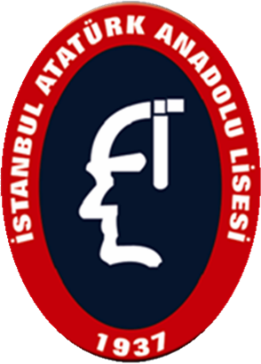 BAŞARILAR
İSTANBUL ATATÜRK ANADOLU LİSESİ REHBERLİK SERVİSİ